Консультационное занятиепо математике
Блок практико-ориентированных заданий № 1-5.
Учитель математики СОШ № 35
Борзова В.В.
Практические задачи ОГЭ по математике с ответами и решениями по темам:
Квартира
 Листы бумаги 
Тарифы
Участок
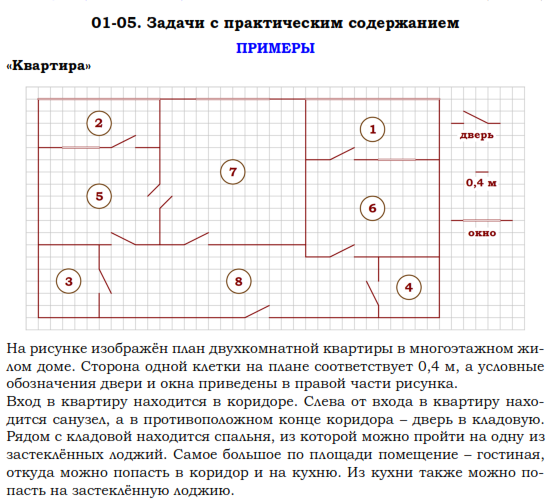 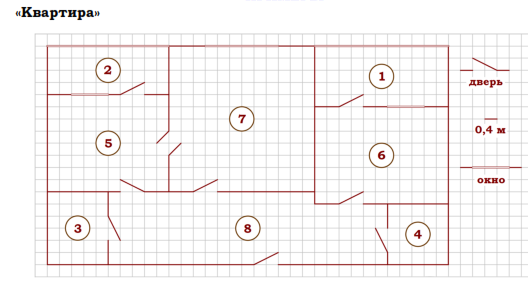 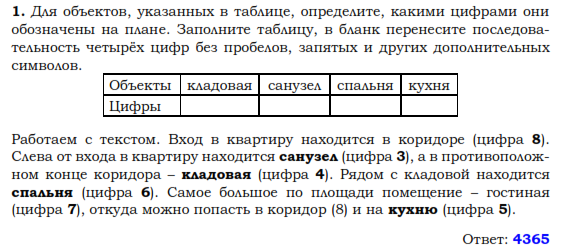 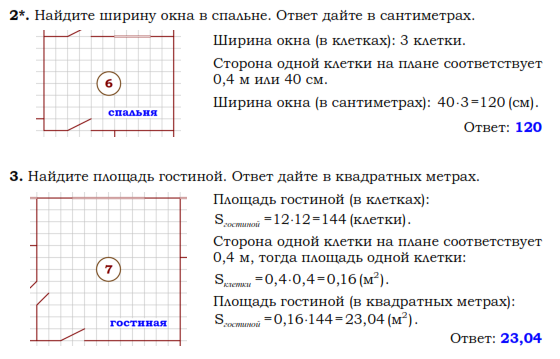 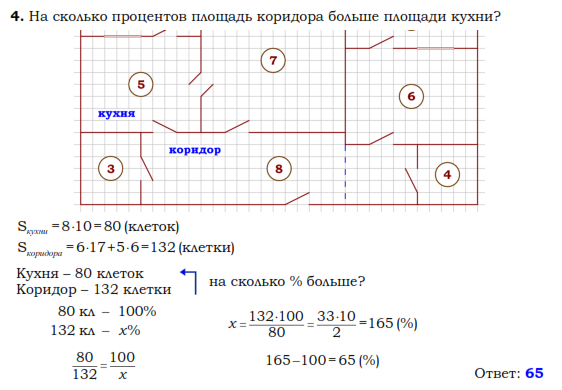 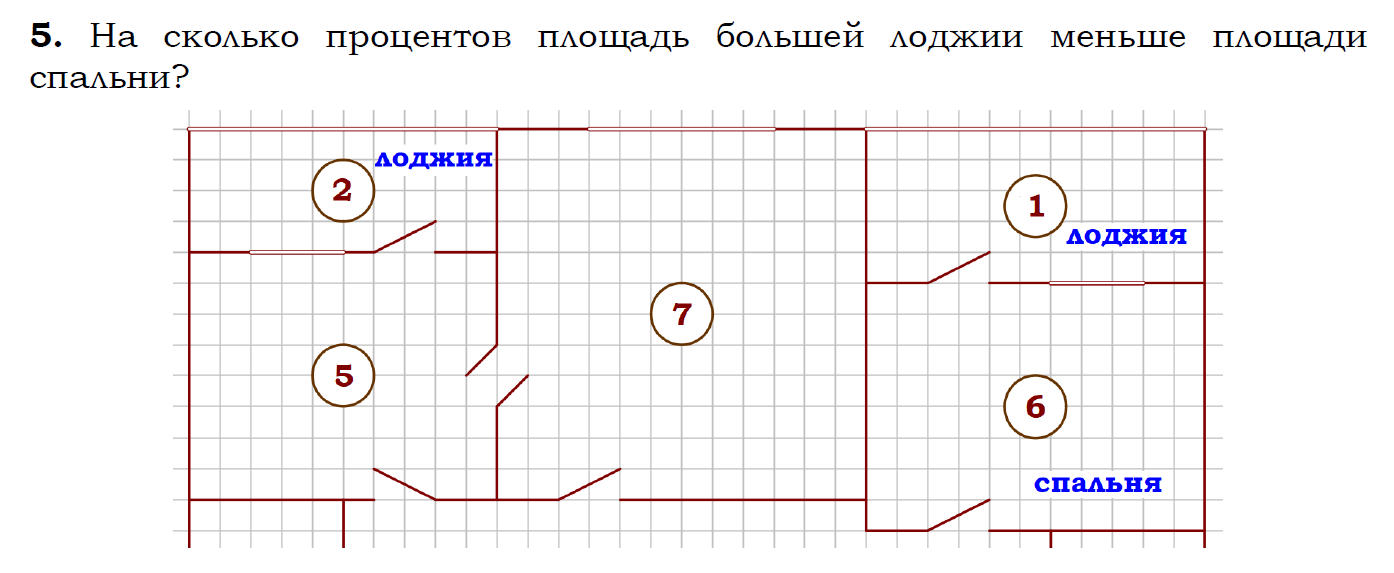 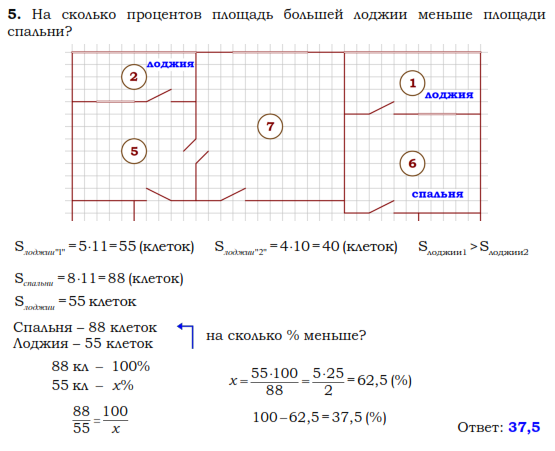 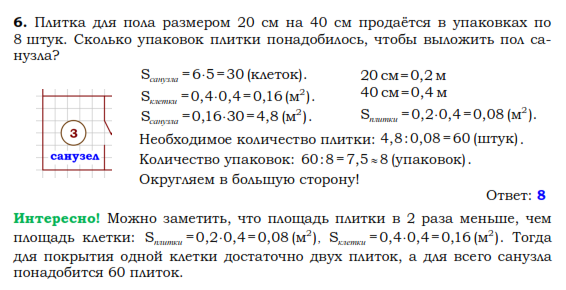 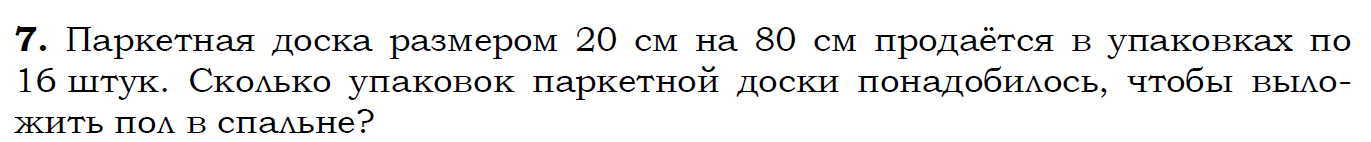 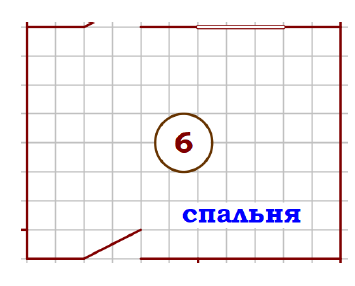 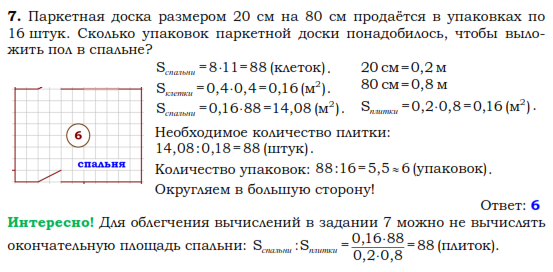 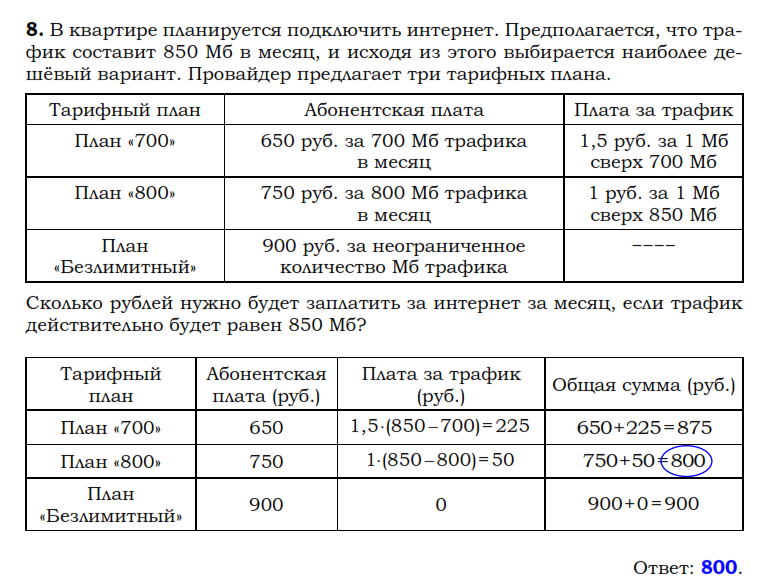 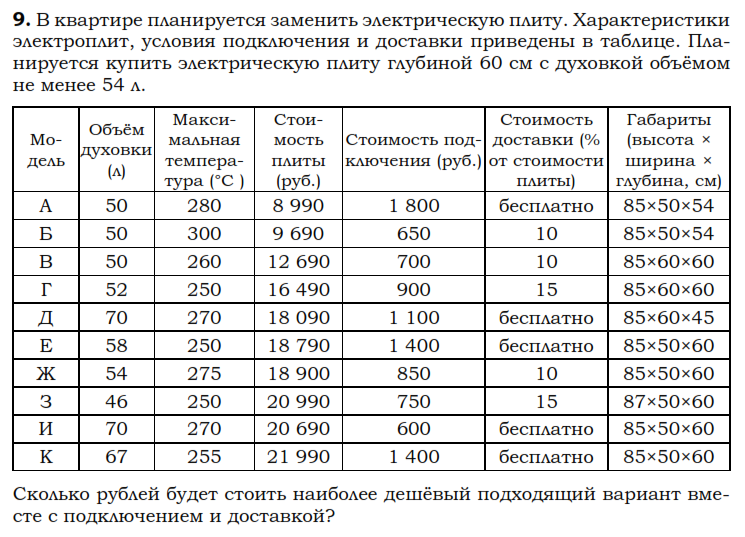 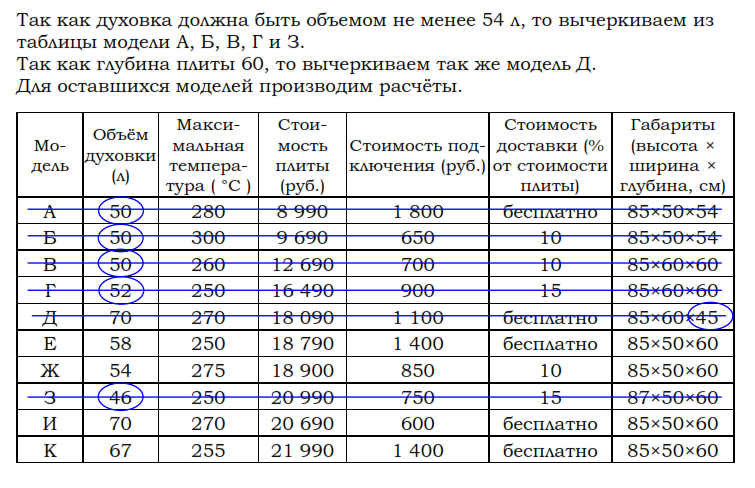 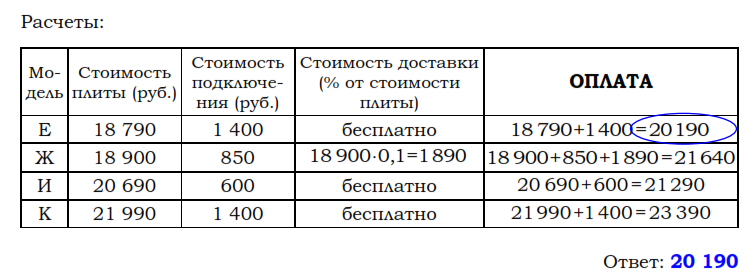 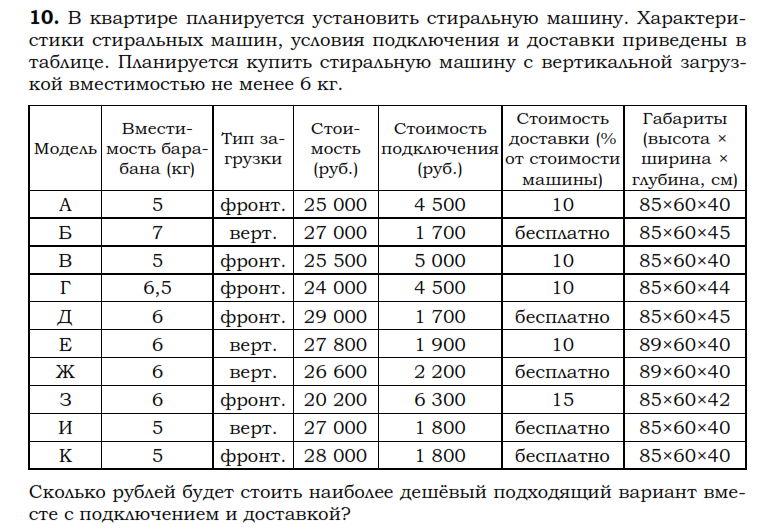 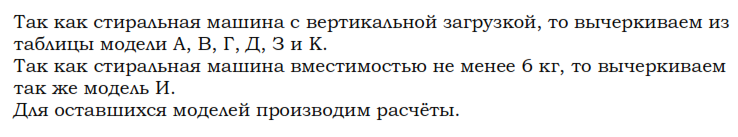 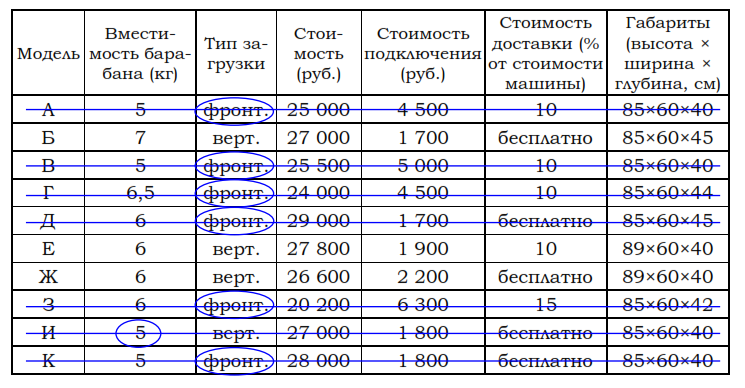 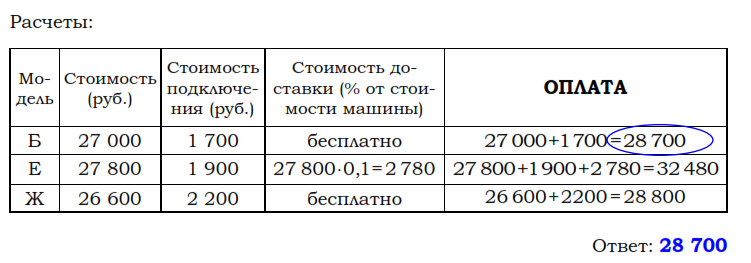 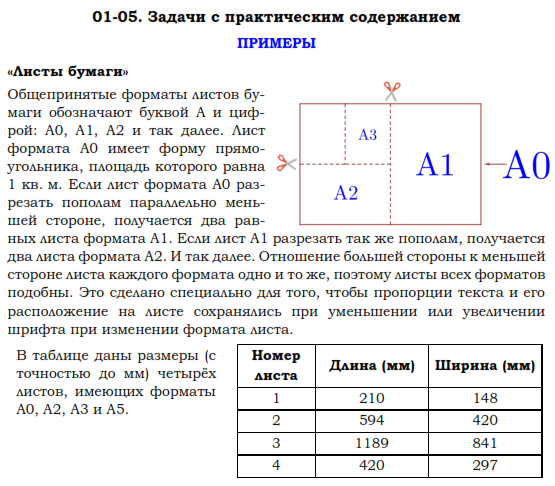 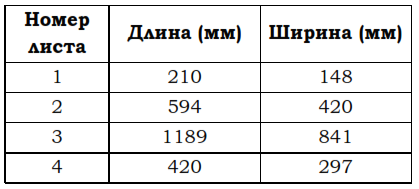 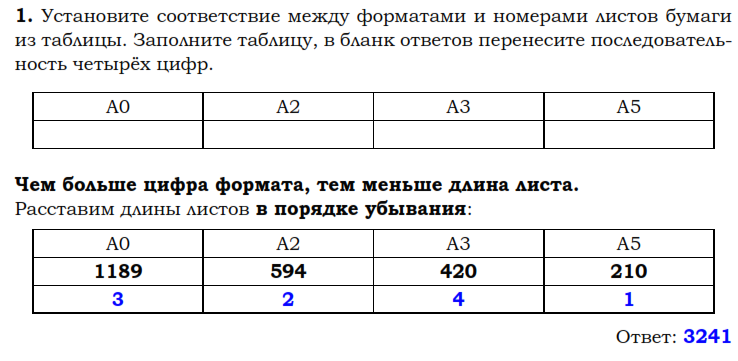 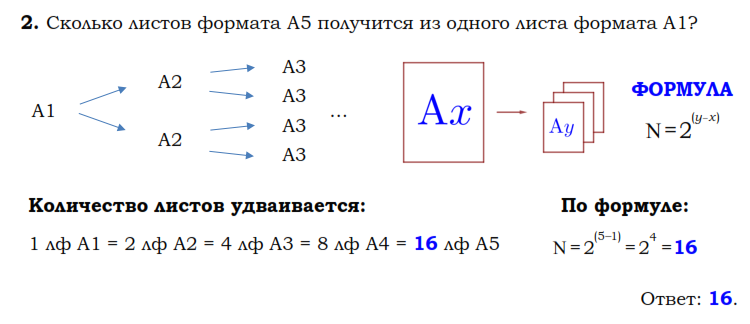 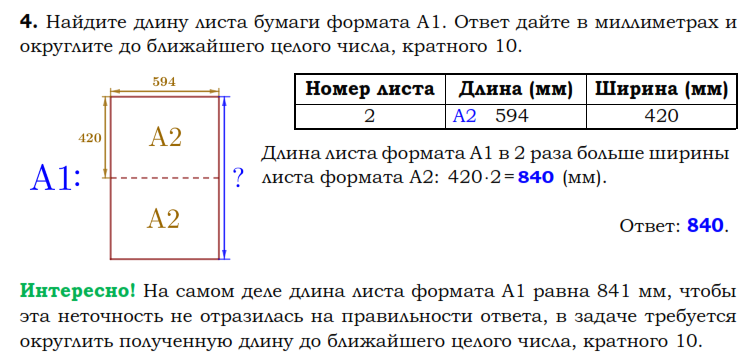 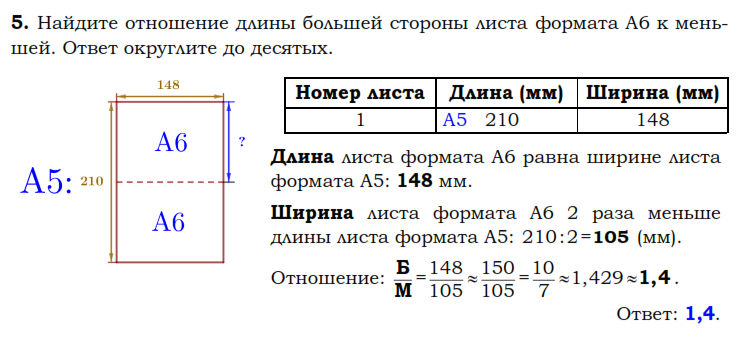 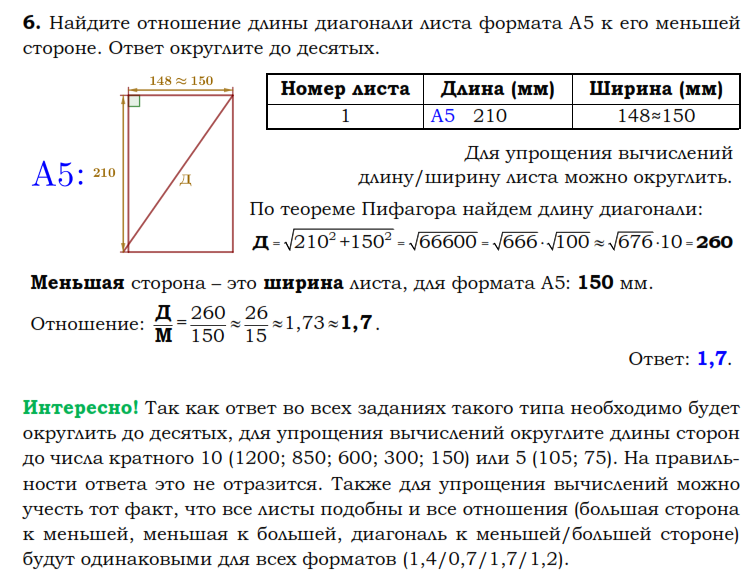 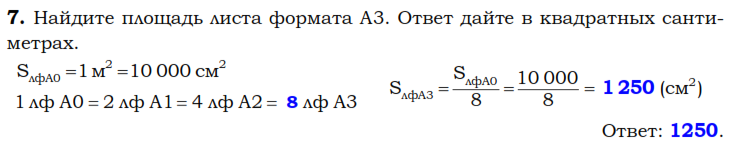 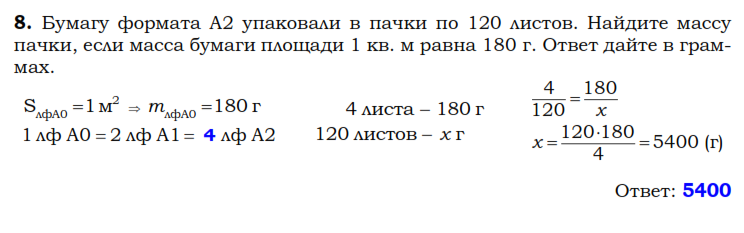 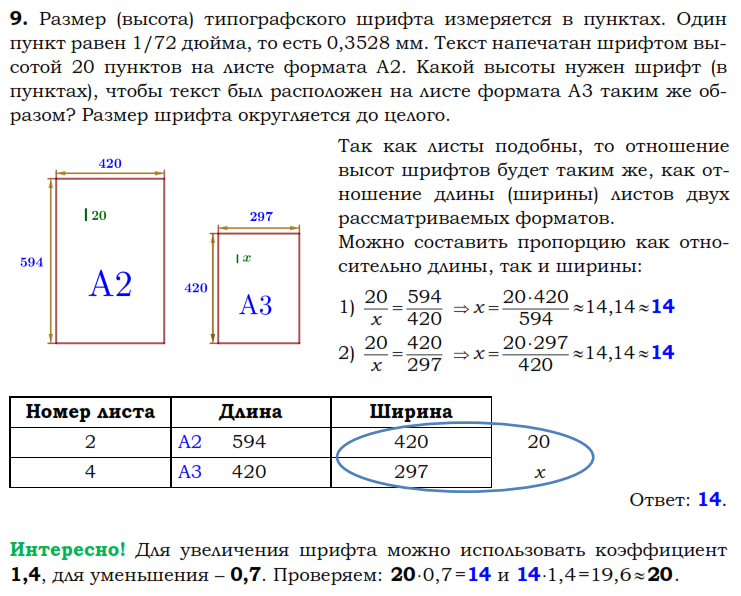 Желаю всем успешно сдать экзамен!
Спасибо за внимание!
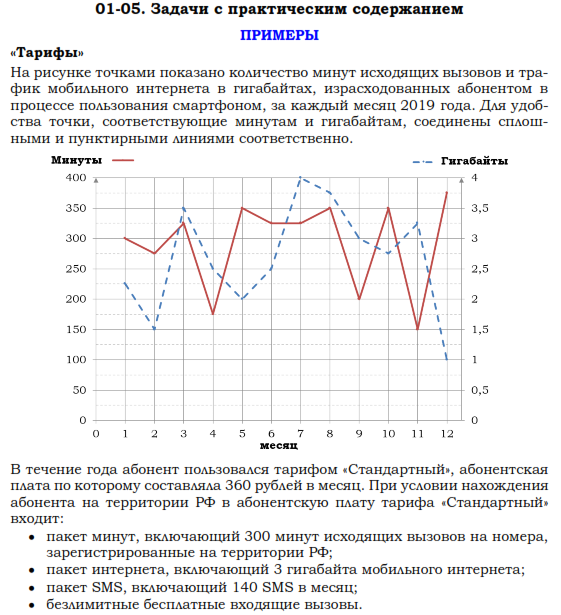 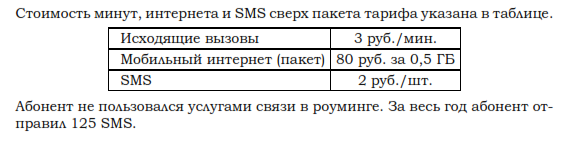 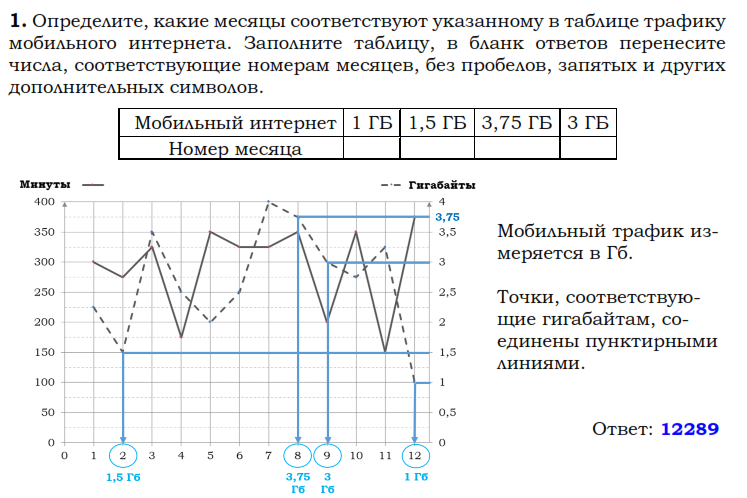 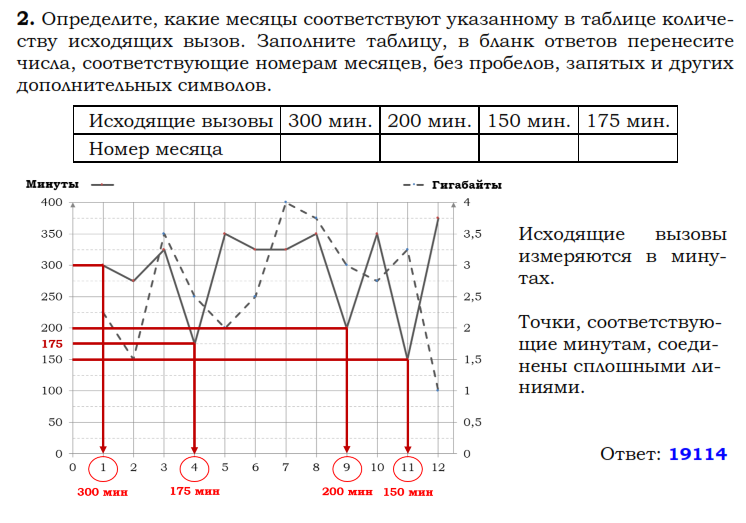 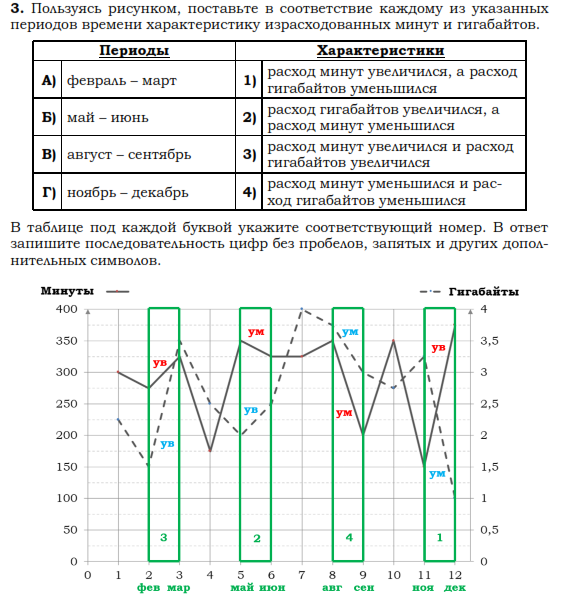 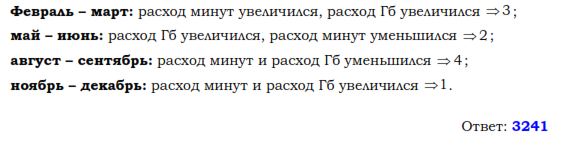 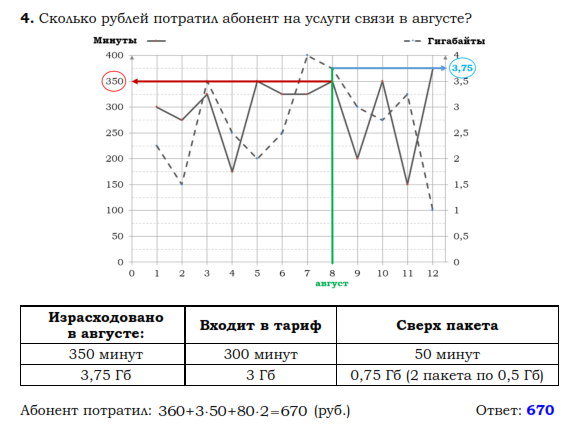 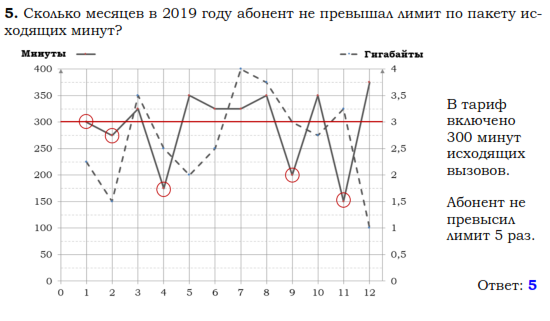 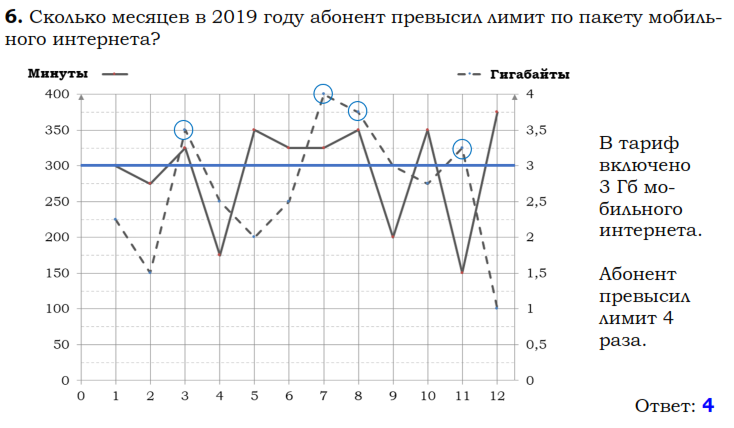 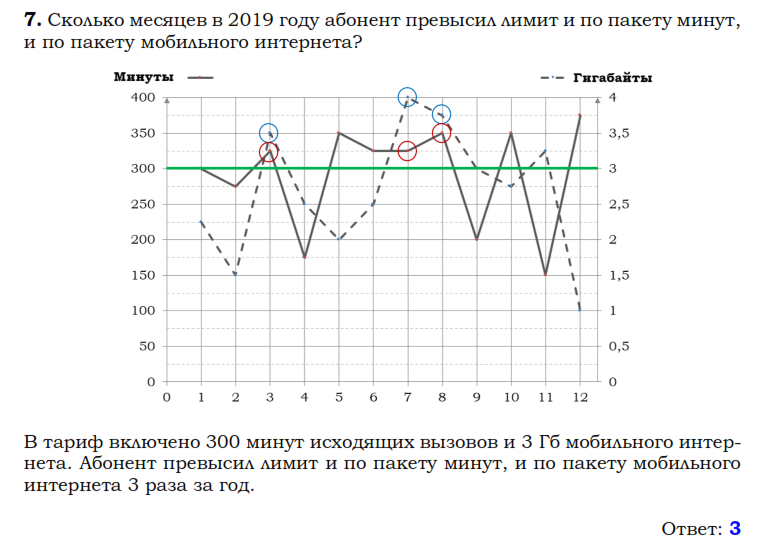 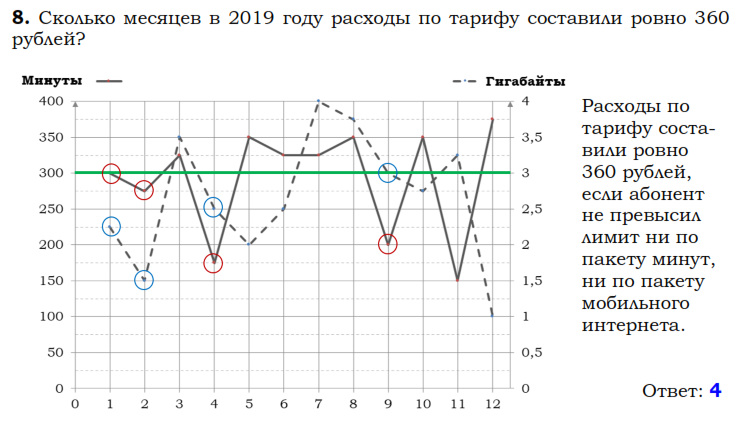 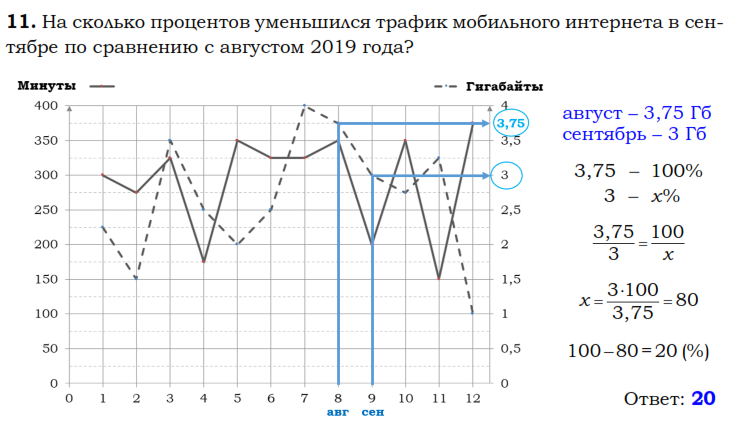 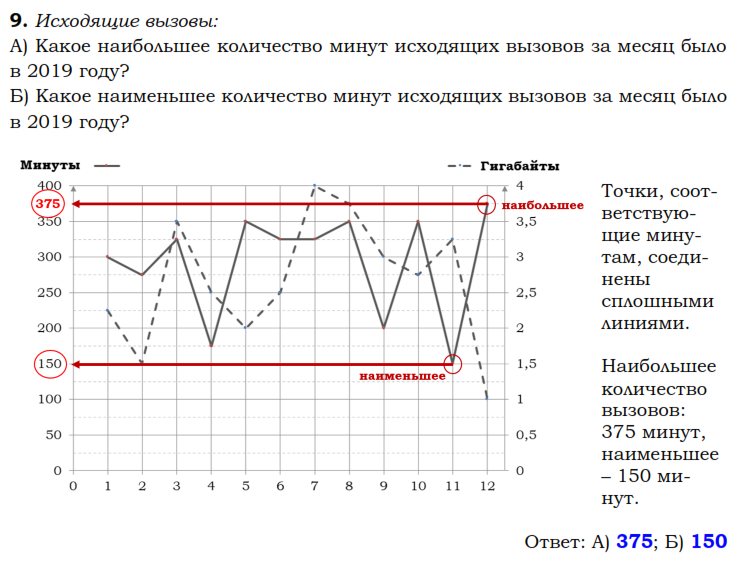 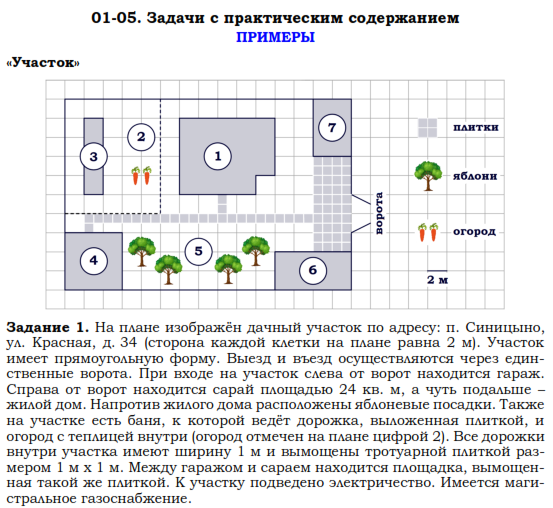 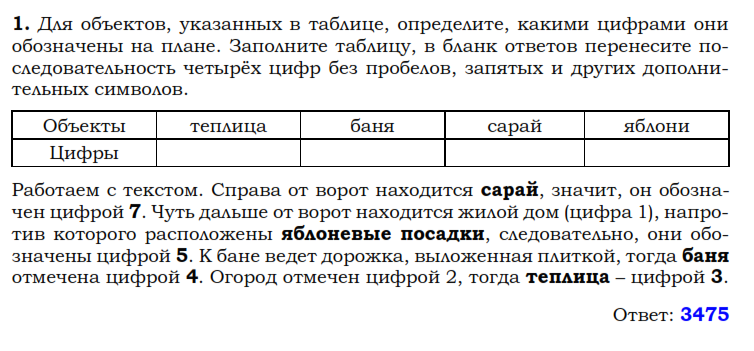 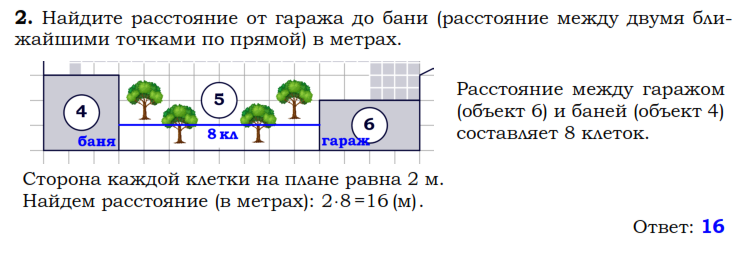 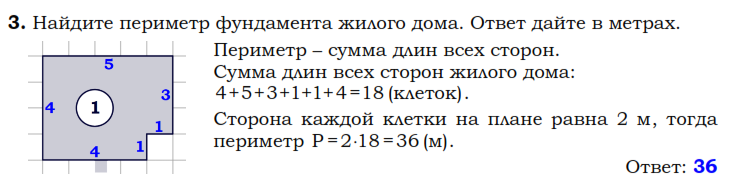 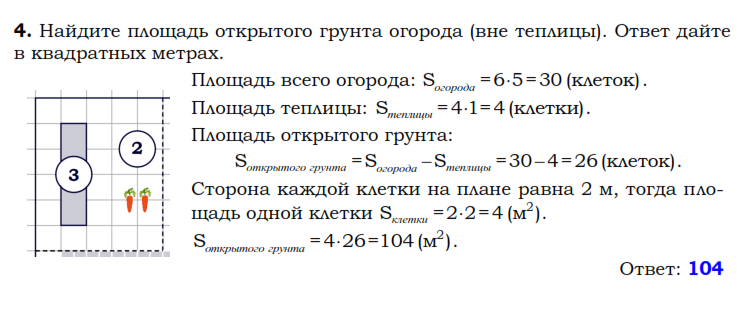 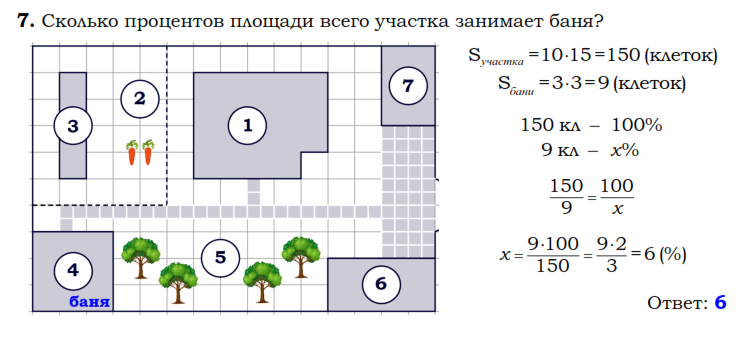 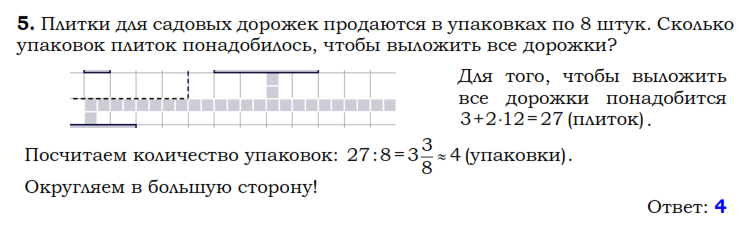 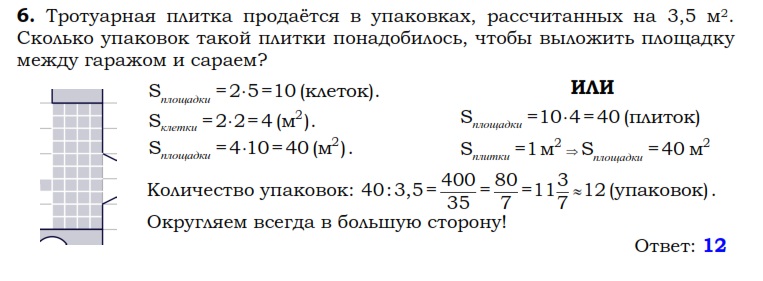 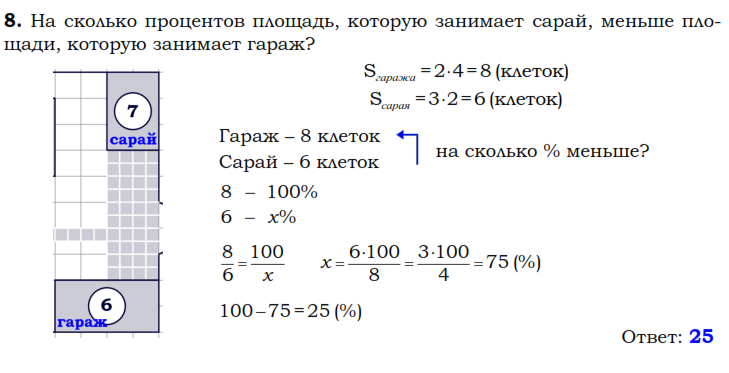 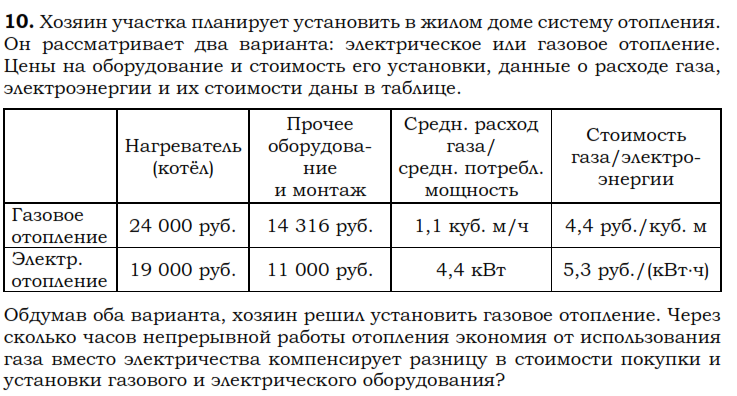 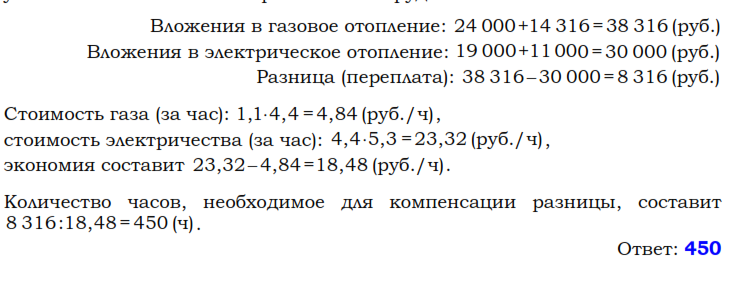 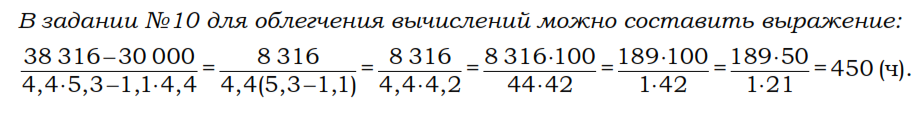 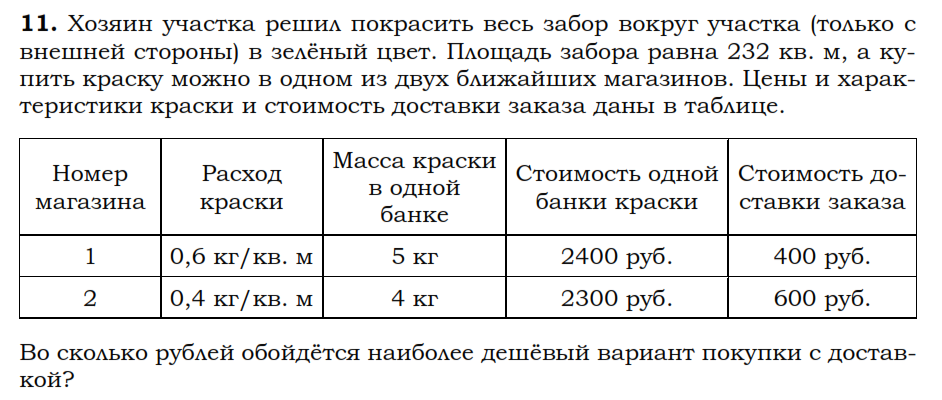 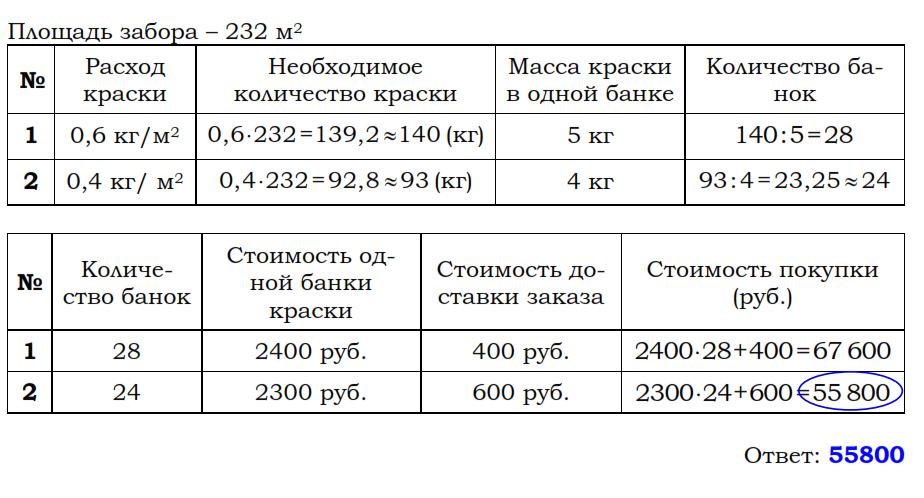 Интернет источник:
https://4ege.ru/trening-gia-matematika/60513-zadanija-1-5-oge-po-matematike.html